Innføring i standard prosjektstruktur for BFV inkl. leiestedBOTT økonomimodell Basiskurs 2
Aktivitetstype
Aktivitet
Sentertype
Finansieringskilde
Strategisk satsning
Hovedprosjekt
Spesifisering av finansieringskilde
2
5
Delprosjekt
Prosjekt
Prosjektleder
Protype
[Speaker Notes: Vi er en del av delprosjektet Øk.modell i prosjektet BOTT ØL innføring, og har hatt med oss ei arbeidsgruppe sammensatt fra alle nivå som har utarbeidet med standarder og anbefalinger innenfor prosjektstruktur BFV. Tilvarende har Lindis hatt med ei arbeidsgruppe som har sett på tilsvarende på Leiested.

Vi anbefaler at dere har vært på Basiskurs 1 før dette kurset, om dere ikke har fått deltatt på det ennå vil opptak fra basiskurs 1 også blir tilgjengelig etterkant. Uansett tror jeg dere likevel i stor grad henge med. Vi vil gå litt mer inn i dybden på prosjektstrukturen (vist til høyre her) og hvordan den skal, bør og kan benyttes – inkl. anbefalinger. 
Hensikten med kurset er å sette dere i stand til å starte arbeidet med å vurdere hvilken prosjekstruktur dere bør ha på BFV, inkl. Leiested. Prosjektstrukturen deres må være klar og skal leveres i et datainnsamlingsark med frist 20. september.

BEVISST vil fremdeles være systemet for BFV – det vil det ikke være noen endring på. Dere som jobber med BFV vil derfor ikke benytte Unit 4 som hverken budsjetterings- eller rapporteringssystem (ref. spørsmål om tilgang til systemet i gårsdagens basiskurs 1)]
Introduksjon 
Aktivitetstype og aktivitet RSO og RD
Gruppeoppgave RD
Gjennomgang standarder og anbefalinger gjennom eksempler
Gruppearbeid utdanningsdrift
Standarder og anbefalinger i eksempler forts.
Oppsummering standarder og anbefalinger
EVU i bevilgningsøkonomien
Info om datainnsamlingsarket
Hva skjer videre
Leiested – Lindis Eidem
Agenda
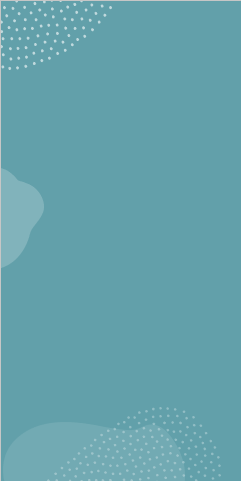 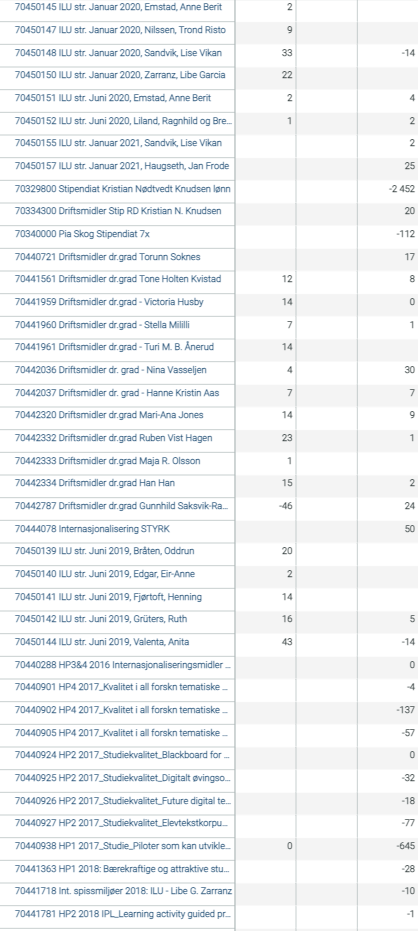 Prosjektstruktur for BFV
En felles modell/struktur som inkludert noen frihetsgrader. 
Alle enheter må selv vurdere hva som er den beste organiseringen av sin økonomi for å styre på best mulig måte.
[Speaker Notes: Et gjennomsnittlig institutt ved NTNU har rundt 50 prosjekter innenfor RD-rammen i dag. Med så mange store og små prosjekter blir det vanskelig å få et raskt og godt overblikk over aktiviteten sin for en kontorsjef eller instituttleder. Derfor innførte vi for ei tid tilbake gruppering av alle prosjektene i aktivitet og aktivitetstype – som vist her med eksempel. Delprosjekt vil tilsvare dagens prosjekter. Dette hierarkiet med aktivitetstype – aktivitet – delprosjekt er et standard hierarki for alle BFV-prosjekter og skal bidra til å strukturere delprosjektene så det gir bedre oversikt for å styre – følge opp og planlegge på.]
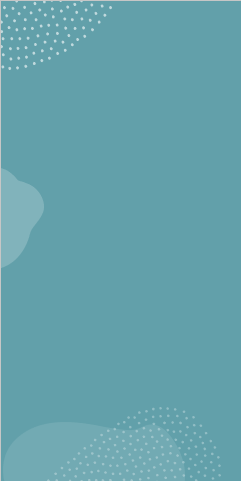 Kontostreng /prosjektstruktur BFV
Gammel modell
Må benyttes
Standardverdier
Ny modell
Aktivitetstype
Kan benyttes
Standard verdier
Aktivitet
Sentertype
Må benyttes
Valgfrie verdier
Strategisk satsning
Finansieringskilde
Kan benyttes
Valgfrie verdier
Ramme
(Spesifisering av finansieringskilde)
Hovedprosjekt
2
5
0
Prosjekt
Delprosjekt
Analyse
1
Konto
K-sted
Prosjekt
Utledes
Prosjektleder
Ansattnr.
Prosjekttype
[Speaker Notes: Før vi går dypere inn i bruk standarder og anbefalinger i gruppering av delprosjektene vil jeg raskt repetere hvilke endringer som kommer i økonomimodellen som påvirker BFV.

Konto – sier noe om type kostand og inntekt (som tidligere)
K-sted – sier noe om hvor aktiviteten oppstår

Analyseverdi forsvinner, ingen direkte erstatning finnes i ny modell. Samtidig gir relasjonsverdiene aktivitetstype og aktivitet evt. i kombinasjon med bruk av prosjekt til å gruppere delprosjekt muligheter det kan være verdt å utforske til erstatning. 
Ta en reel vurdering på om det er hensiktsmessig å erstatte alle eksisterende analyseverdier med delprosjekt. Benytt anledningen til å se på hvilken modell som vil gi dere god styring. 

One size does not fit all – hver enhet på dekke sine behov. Ikke alle enheter er like – forskjellig i størrelser, oppgaver og kompleksitet.
Det kan være man bør vurdere standarder innenfor hvert fakultet]
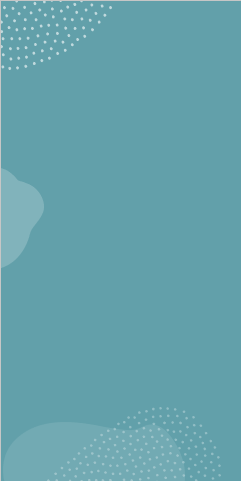 Prosjektstruktur for BFV
Prosjektstruktur BFV
Eksempel fra BEVISST innsikt:
Standard:
Inndelingen i Aktivitetstype og Aktivitet er ment å dekke behov enhetene i hovedsak har for å følge opp aktiviteten innenfor sin bevilgningsøkonomi. Denne inndelingen er ment å dekke varige behov.
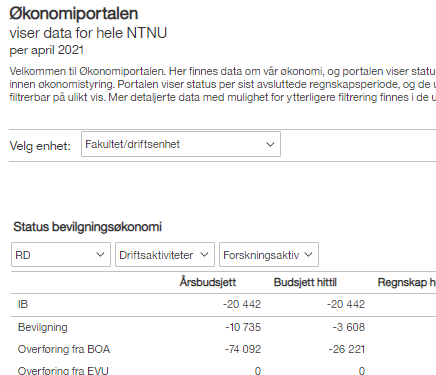 Aktivitetstype
Aktivitet
Sentertype
Strategisk satsning
Finansieringskilde
Anbefaling:
Inndeling i prosjekt/hovedprosjekt bør kun benyttes der man vurderer det er vesentlige behov som ikke dekkes gjennom øvrige elementer i økonomimodellen.
Ramme
(Spesifisering av finansieringskilde)
Hovedprosjekt
2
5
0
Delprosjekt
1
Konto
K-sted
Prosjekt
Utledes
Prosjektleder
Protype
[Speaker Notes: Generelt anbefales bruk av prosjekt kun unntaksvis der man evt. har behov for å innhente informasjon man ikke får ut av andre elementer i økonomimodellen, som gjennom aktivitetstype og aktivitet i kombinasjon med øvrige dimensjoner i kontostrengen (som k-sted og konto). I tillegg bør eventuell inndeling i prosjekt kun skje der man vurderer det er vesentlige behov, som f.eks. i for av:
Størrelse i kroner
Mange i antall
Risiko
Grunnen til denne anbefalingen er at å benytte prosjekthieraki i tillegg til relasjonshierarkiet gjennom aktivitetstype og aktivitet vil gjøre strukturen mer kompleks.]
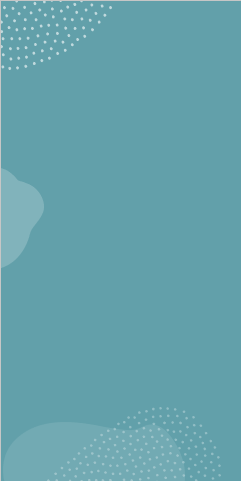 RSO – Aktivitetstype og Aktivitet
Standard:
Aktivitetstype og aktivitet for alle BFV-delprosjekt. 
For RSO-prosjekter fastsettes inndelingen av FA.
Investeringer som skal inn i Investeringsplan i BEVISST plan må benytte infrastruktur-/investeringsaktiviteter
Ny gruppering:
Dagens gruppering:
Standard:
Benyttes til konverteringen av eksisterende RSO-stipendiatprosjekt
[Speaker Notes: I dag benyttes kun Aktivitetstype på RSO i BEVISST plan. Med ny gruppering vil også aktivitet inkluderes på samme måte som for RD-prosjektene.]
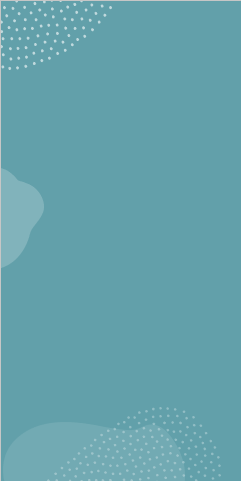 RSO – Aktivitetstype og Aktivitet
RSO – Aktivitetstype og Aktivitet
Standard:
Aktivitetstype og aktivitet for alle BFV-delprosjekt. 
For RSO-prosjekter fastsettes inndelingen av FA.
Investeringer som skal inn i Investeringsplan i BEVISST plan må benytte infrastrukturaktiviteter
Ny gruppering:
Dagens gruppering:
Standard:
Benyttes til konverteringen av eksisterende RSO rekrutteringsprosjekt
[Speaker Notes: I dag benyttes kun Aktivitetstype på RSO i BEVISST plan. Med ny gruppering vil også aktivitet inkluderes på samme måte som for RD-prosjektene.]
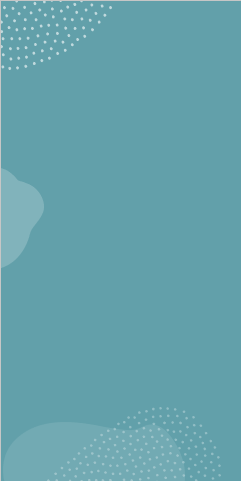 RSO - prosjekter
Prosjekt som benyttes på tvers / fellesprosjekt
Standard:
Felles bruk av prosjekt som tilknyttet noen av aktiviteter på RSO (fastsettes av FA).
Fremragende fagmiljø
Fripro - fellesløft
Onsager fellow
SFF/SFI/FME
Stjerneprogram
SFU
Innovativ utdanning
Konverteringsarbeidet: 
Siden det meste av strukturen knyttet til RSO-rammen er fastsatt av FA vil omfanget desentralt være begrenset
[Speaker Notes: Prosjektene vil gruppere delprosjektene, og blir i dette tilfellet benyttet som et ekstra ledd i hierarkiet under aktivitet.
Disse prosjektene knyttet til SO som skal benyttes på tvers vil være tilgjengelige i datainnsamlingsarket.]
Aktivitetstype
Delprosjekt
Prosjekt
Andre investeringer
Andre investeringer
Andre investeringer
Ramme
Tverrgående
Andre prosjekter
Andre prosjekter
Andre prosjekter
Omstilling
Omstilling
Omstilling
Aktivitet
Fremragende fagmiljø
Internasjonalisering
Internasjonalisering
Internasjonalisering
Stjerneprogram NN
Fripro - fellesløft
Forskningsinfrastruktur
Forskningsinfrastruktur
Forskningsinfrastruktur
Onsager fellow
Forskning
Forskningsmiljøer tidl HiST
Forskningsmiljøer tidl HiST
SFF/SFI/FME
NTNU Toppforskning
NTNU Toppforskning
Stjerneprogram
Muliggjørende teknologier
Tematiske satsningsområder
Hierarki RSO
NTNU Toppundervisning
SFU
Innovative læringsareal
Utdanning
Læringsareal
RSO
Innovativ utdanning
Utdanningsstrategiske tiltak
Simulering
Infrastruktur utdanning
SKI - Innovasjonsledere
Nyskaping
IP Forvaltning
Delprosjekt X
Aktivitet, aktivitetstype og prosjekt tildeles av FA
Interne såkornmidler
Universitetskommuner
Delprosjekt Y
Organisasjon
Digitalisering
Internasjonalisering
Rekrutterings-stillinger
Frie rekrutteringsstillinger tildelt år X
Øremerket rekrutteringsstillinger tildelt år X
[Speaker Notes: Sånn ser det fullstendige prosjekthierarkiet ut (inkl. relasjoner) for RSO-rammen. Her vil prosjekt bli benyttet som en del av hierarkiet]
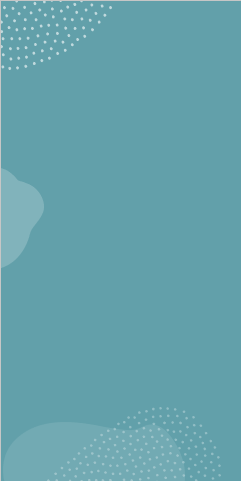 RD – Aktivitetstype og Aktivitet
Standard:
Aktivitetstype og aktivitet for alle BFV-delprosjekt. For RD-delprosjekter fastsettes antall delprosjekt og inndelingen i hovedsak av enhetene selv (noen unntak).
Minimum ett delprosjekt Utdanningsaktivitet per enhet
Investeringer som skal inn i Investeringsplan i BEVISST plan må benytte infrastrukturaktiviteter
Investeringer som ønskes løftes til NTNUs investeringsplan og finansieres av avsetninger må ha eget delprosjektnummer
Endringer
Ivaretas gjennom prosjektstruktur ved behov
Dagens gruppering:
Ny gruppering:
Ivaretas gjennom k-sted og evt. prosjektstruktur (ved behov)
Anbefaling:
Det ikke et krav om å benytte alle aktiviteter (med noen få unntak).
Ikke benytt flere enn nødvendig, ha fokus på vesentligheter.
Legges til Interne driftsaktiviteter (ett felles averegningsprosjekt ved NTNU)
Ivaretas gjennom relasjonen finansieringskilde
[Speaker Notes: Ikke alle enheter har et nært og tett forhold til bruk av aktivitetstype og aktivitet ennå, men alle har gruppert RD-prosjektene etter denne inndelingene. 
Det gikk litt i hyrten og styrten når inndelingen ble gjort, men en av hensiktene med å ta det inn da før BOTT-implementeringen var å få en gradvis tilnærming til bruken så overgangen til ny struktur ble mer gradvis.
Det er nå utarbeidet veiledning til hvordan aktivitetsgrupperingene kan benyttes – den skal dere få


Evt. prosjekt på etter- og videreutdanning: benytt prosjektstruktur og legg under aktiviteten Utdanningsdrift]
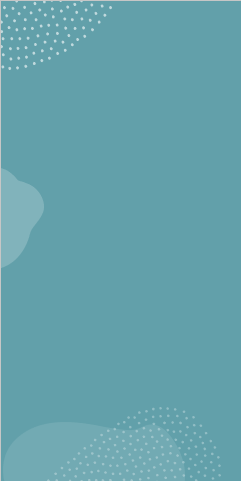 RD – Aktivitetstype og Aktivitet
Prosjektstruktur BFV
Standard:
Aktivitetstype og aktivitet for alle BFV-delprosjekt. For RD-delprosjekter fastsettes antall delprosjekt og inndelingen i hovedsak av enhetene selv (med noen unntak)
Minimum ett delprosjekt Utdanningsaktivitet per enhet
Investeringer som skal inn i Investeringsplan i BEVISST plan må benytte infrastrukturaktiviteter
Investeringer som ønskes løftes til NTNUs investeringsplan og finansieres av avsetninger må ha eget delprosjektnummer
Dagens gruppering:
Ny gruppering:
Anbefaling:
Det ikke et krav om å benytte alle aktiviteter (med noen få unntak).
Ikke benytt flere enn nødvendig, ha fokus på vesentligheter.
[Speaker Notes: Ikke alle enheter har et nært og tett forhold til bruk av aktivitetstype og aktivitet ennå, men alle har gruppert RD-prosjektene etter denne inndelingene. 
Det gikk litt i hyrten og styrten i fjor når inndelingen ble gjort, men hensikten med å ta det inn da før BOTT-implementeringen var å få en gradvis tilnærming til bruken så overgangen til ny struktur ble mer gradvis.
Det er nå utarbeidet veiledning til hvordan aktivitetsgrupperingene kan benyttes – den skal dere få

Evt. prosjekt på etter- og videreutdanning: benytt prosjektstruktur og legg under aktiviteten Utdanningsdrift]
Innhold i relasjonen Aktivitet for RD:
Aktivitetstype
Aktivitet
Delprosjekt
Ramme
Rekrutteringsstillinger
Instrument X
Strategiske investeringer i infrastruktur
Instrument Z
Forsknings- og formidlingstiltak
Utdanningstiltak
Strategisk aktivitet
Innovasjon og nyskaping
Øremerket faggrupper
Eventuelle prosjekt og hovedprosjekt vil i hovedsak benyttes på tvers av dette hierarkiet – alternativt hierarki
=> Øker kompleksiteten
Andre strategiske tiltak
Hovedhierarki RD
RD
Forskningsdrift individuelle midler
Driftsmidler Bachelor fysio
Forsknings- og formidlingsdrift
Utdanningsdrift
Driftsmidler Bachelor ergo
Investering infrastruktur
Driftsmidler Master i bev.vit
Generell infrastrukturdrift
Driftsaktivitet
Administrativ drift
Sentrale insentivmidler EU
Interne driftsaktiviteter
[Speaker Notes: Hovedhierarki RD

Gruppering i prosjekt (og evt. hovedprosjekt) på RD vil gjerne bli benyttet på tvers av aktivitetene – mao. et alternativt hierarki.
Pass på å ikke gjør modellen for kompleks med å legge til et alternativt hierarki i tillegg til standard (aktivitetstype – aktivitet – delprosjekt) når det ikke er nødvendig. 
Det er standard hierarki (som vist her) som vil være utgangspunktet i BEVISST plan og i hovedrapporter i Øk.portalen. 
Det vil i tillegg tilgjengeliggjøres rapporter som viser evt. bruk av prosjekt og hovedprosjekt.]
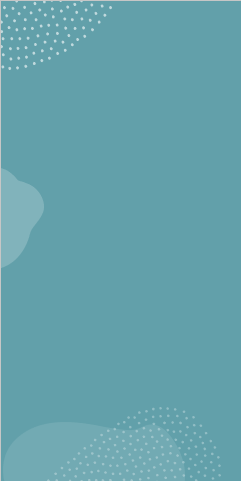 Gruppeoppgave prosjektstruktur RD
Hvordan kan aktivitetstype og aktivitet benyttes for inndeling av din enhets delprosjekter på RD?

Inndeling i mindre diskusjonsgrupper - 10 min
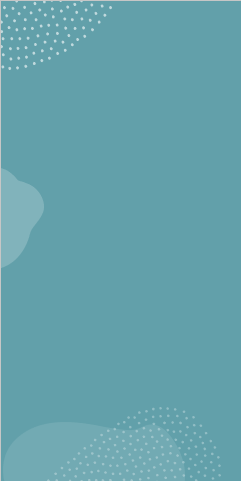 Prosjektstruktur – muligheter ved særskilte behov
Med prosjekt og hovedprosjekt
Enkel variant
Med prosjekt
Utdanningsdrift
Investering infrastruktur
Anbefaling:
Begrens antall delprosjekter, ikke legg opp til et for stort detaljeringsnivå, i tillegg til begrensning i antall prosjekt og hovedprosjekt
=> Ikke lag unødvendig kompleks struktur
Et prosjekt avgrenses til enten BFV, BOA eller Intern EVU og kan dermed ikke brukes på tvers av disse
Hovedprosjekt kan benyttes på tvers av all finansiering og kan dermed knytte sammen alle type prosjekter
[Speaker Notes: Det vil alltid opprettes prosjekt knyttet til alle delprosjekter, men når prosjekt ikke aktivt benyttes til å gruppere delprosjekt vil prosjekt og delprosjekt få et en-til-en forhold og prosjektnummer vil ikke vises i BEVISST (vil kun vise data som aktivt blir benyttet).
	Nummerserien fungerer slik at delprosjektet vil starte med de samme seks første sifrene som i prosjektet, og deretter ha unikt nr. i de neste tre – til sammen ni siffer. Det er mao. 999 delprosjekter for hvert prosjekt tilgjengelig.

2. Eksempel der prosjekt benyttes til å gruppere to delprosjekt. Her vil prosjektet bli synliggjort i egne rapporter i BEVISST

3. Eksempel på bruk av hele strukturen – her samlet på type studieprogram - master, delt opp i to separate masterprogram og tilhørende delprosjekt.
Bruk av prosjekt og eventuelt hovedprosjekt kan være hensiktsmessig når man vil følge opp aktivitet som skjer på tvers av de ulike aktivitetsgruppene – her eksemplifisert.

Hovedprosjekt må ha unikt nummer (forskjellig fra Prosjekt) hvis det skal kunne identifiseres riktig til BEVISST -> eget datainnsamlingsark]
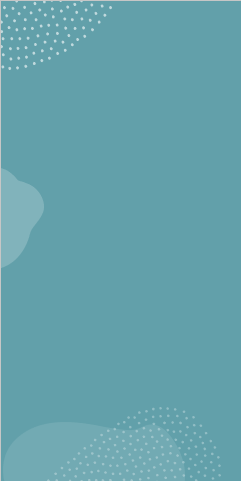 Prosjektstruktur RD – enkle eksempler
Anbefaling:
Benytt prosjektleder aktivt for å lett tilgjengeliggjøre info om prosjektøkonomi
Eksempelet 1: viser et vanlig delprosjekt der ikke behov for gruppering i prosjekt. Delprosjekt med tilhørende relasjoner gir tilstrekkelig informasjon
Driftsaktivitet
Aktivitetstype
Driftsaktivitet
Eksempel 2: viser to delprosjekter som er gruppert i felles prosjekt. Gir da grunnlag for å kunne se på Annuum samlet 
(Anbefales kun hvis det er behov for å benytte aktiviteten Forskningsdrift individuelle midler til andre type prosjekter i tillegg til annuum)
Generell infrastrukturdrift
Aktivitet
Sentertype
Forskningsdrift individuelle midler
Bevilgning fra KD
Strategisk satsning
Finansieringskilde
Bevilgning fra KD
RD
Ramme
(Spesifisering av finanseringskilde)
Hovedprosjekt
RD
100000103 Generelle driftskostnader
2
5
0
Delprosjekt
1
Konto
K-sted
Prosjekt
100001101 John Ås
100001 Annuum
100001102 Runar Knutsen
Utledes
Prosjektleder
Protype
Ansattnr XX1
Ansattnr XX2
[Speaker Notes: NB: Analyseverdi tidligere benyttet til individuelle midler – her eksempler på gruppering i prosjekt.]
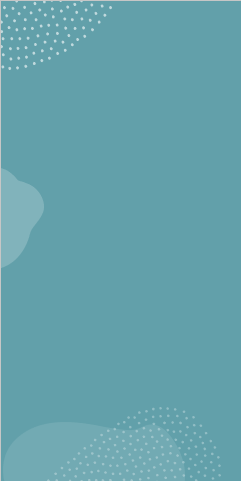 Eksempel på bruk av Aktivitet og Aktivitetstype
Rekrutteringsstillinger RD og RSO
Rekrutteringsstillinger RD
Rekrutteringsstillinger RSO
Strategisk aktivitet
Aktivitetstype
Anbefaling:
Ett delprosjekt per stipendiatstilling inkl. lønns- og driftsmidler.
Rekrutteringsstillinger
Anbefaling:
Unngå å benytte prosjektstrukturen til informasjon som finnes i andre deler av økonomimodellen. 
Ikke benytt delprosjekt til informasjon som ligger f.eks. i konto og k-sted
Ikke benytt prosjekt til gruppering av delprosjekt når tilsvarende gruppering ligger i aktivitetstype/aktivitet
Rekrutteringsstillinger
Aktivitet
Sentertype
Frie rekr.still. tildelt 2022
Bevilgning fra KD
Strategisk satsning
Finansieringskilde
Bevilgning fra KD
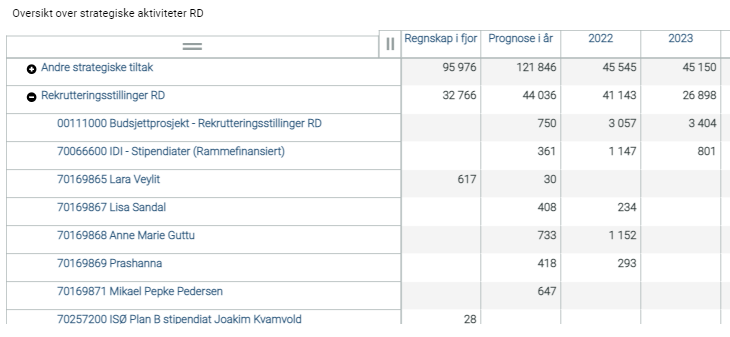 Ramme
(Spesifisering av finanseringskilde)
RD
Hovedprosjekt
RSO
5
6
2
100200101 Stip. K. Rasmussen
Delprosjekt
Prosjekt
1
0
100300101 Stip. S. Iversen
100400101 Stip. R. Knutsen
100500101 Stip. T. Olsen
Utledes
[Speaker Notes: Anbefaling på ett delprosjekt per stilling for lønn og drift: mulig å skille på konto i forhold til type kostnad både på budsjett og oppfølging – unngå å ha for mange delprosjekt]
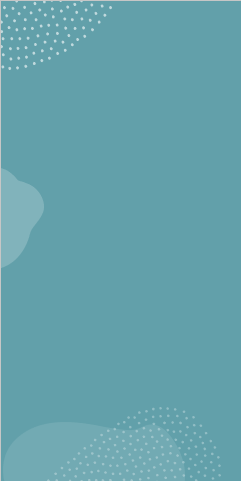 Prosjektstruktur RD – bruk av prosjektstruktur utdanningsdrift Enkelt eksempel
Standard:
Minimum ett delprosjekt under utdanningsdrift ved alle enheter som har denne type aktivitet
Driftsaktivitet
Aktivitetstype
Eksempler på kostnader og tilhørende inntekter som inngår i utdanningsdrift: 
Praksis
Læringsassistanse (stud.ass, vit.ass)
Sensur
Gjesteforelesere
Studentrekruttering
Masterstipend
Læringsmiljøtiltak
Evalueringer av studentutveksling
Støtte til linjeforeninger
Litteratur tilknyttet utdanningsaktiviteter
Fadderuke o.l.
Ekl. fastlønn
Utdanningsdrift
Aktivitet
Sentertype
Bevilgning fra KD
Strategisk satsning
Finansieringskilde
Hovedprosjekt
Spesifisering av finansieringskilde
RD
800000001 Utdanningsdrift
2
5
1
Delprosjekt
Prosjekt
K-sted
Utledes
[Speaker Notes: Hensikt: å i større grad synliggjøre kostnader knyttet til utdanning. Det er en tradisjon for å synliggjøre forskningsaktivitet i vesentlig grad, med økende fokus på hvilke aktiviteter vi allokerer ressurser til er det også av interesse å se på hvor mye driftskostnader man ved sin enhet har knyttet til utdanning. Lønnskostnader anbefales ikke å synliggjøres på samme måte da vi ikke har gjennomgående timeføring ved NTNU.]
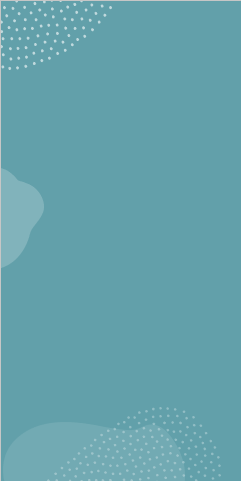 Prosjektstruktur RD - forslag til prosjektstruktur utdanningsdriftVed behov for strukturering av flere delprosjekter knyttet mot spesifikt studieprogram og type program
Anbefaling:
Ved behov for å gruppere delprosjekt inn i spesifikke studieprogram og/eller i type studieprogram foreslås en struktur tilsvarende dette eksemplet.
Organisering av et spesifikt masterprogram med tilhørende aktiviteter – mange mindre delprosjekt
Driftsaktivitet
Aktivitetstype
Driftsaktivitet
Organisering av et annet masterprogram med flere institutt involvert
Driftsaktivitet
Utdanningsdrift
Aktivitet
Sentertype
Utdanningsdrift
Organisering av et bachelorprogram med flere institutt involvert
Utdanningsdrift
Bevilgning fra KD
Strategisk satsning
Finansieringskilde
Kan organiseres på tvers for hele fakultetet. Hensiktsmessig når man ønsker å se flere program samlet
Budsjettprosjekt tilknyttet prosjekt kan være hensiktsmessig når prosjektet består av mange mindre delprosjekt der man ønsker å budsjettere for disse samlet
Bevilgning fra KD
Bevilgning fra KD
Bachelorprogram
Hovedprosjekt
Spesifisering av finansieringskilde
RD
RD
Masterprogram
Kan organiseres på tvers ved fakultetet når flere institutt/ enheter er involvert
RD
200300101 Budsjettprosjekt MolMed
200300104 Masterstudent NN
2
5
1
Delprosjekt
Prosjekt
K-sted
200300 Master MolMed
200300105 Masterstudent XX
200300102 Generell drift
200400 Master Farmasi
200400101 Generell drift
200500 Bachelor Sykepleier
200500101 Generell drift
Utledes
[Speaker Notes: Ved behov for å ha dele inn utdanningsdrift i flere delprosjekter kan det være hensiktsmessig å vurdere bruk av prosjektstrukturen.

Budsjettprosjekt
Ved opprettelse av Prosjekt for å gruppere delprosjekter innenfor RD er det mulighet å opprette et eget delprosjekt som kan benyttes til å budsjettere samlet for alle delprosjektene tilknyttet prosjektet. Eksempelvis i de tilfeller med et stort antall delprosjekter med mindre beløp (som f.eks. individuelle midler i annuum/insentivmidler/aktivitetsmidler) vil det være lite hensiktsmessig å budsjettere kostnader på hver av disse delprosjektene. Ved å opprette et eget budsjetteringsdelprosjekt under samme prosjekt er det mulig å budsjettere samlet for hele prosjektet via dette budsjettdelprosjektet. For enkelt å finne dette prosjektet i budsjettløsningen anbefales det å benytte første ledige siffer til dette (f.eks. xx001)]
Hvordan kan utdanningsaktivitet benyttes ved din enhet? 
Er det behov for ett eller flere delprosjekt? 
Er det behov for gruppering i prosjekt og evt. hovedprosjekt?

Inndeling i mindre diskusjonsgrupper 
- 10 min
Gruppearbeid utdanningsdrift
Digital pause 5 minutt
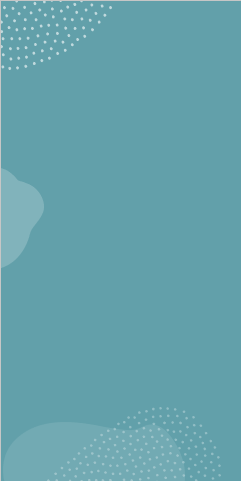 Prosjektstruktur RD – felles delprosjekt: 
Uspesifisert, Avregningsprosjekt, Disputas
Standard:
Et felles uspesifisert (tidligere 00-prosjektet)
Et felles avregnings(del)prosjekt
Et felles delprosjekt for disputas
Driftsaktivitet
Aktivitetstype
Driftsaktivitet
Driftsaktivitet
Interne driftsaktiviteter
Aktivitet
Sentertype
Interne driftsaktiviteter
Forsknings- og formidlingsdrift
Bevilgning fra KD
Strategisk satsning
Finansieringskilde
Bevilgning fra KD
Bevilgning fra KD
Eksempler på hva som kan inngå i disputasdelprosjektet: 
Opponenter (lønn og reise), blomster, bespisning, trykking,  o.l.
RD
Hovedprosjekt
Spesifisering av finansieringskilde
RD
RD
2
5
1
Delprosjekt
Prosjekt
K-sted
999999999 Uspesifisert
999994100 Avregningsprosjekt
999998888 Disputas
Utledes
[Speaker Notes: Eiersted vs K-sted]
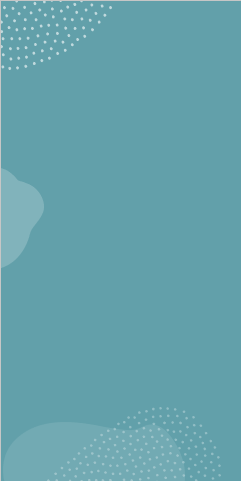 Sentertype og strategisk satsning -  valgfrie relasjoner
Kan benyttes på tvers av BOA og BFV
Aktivitetstype
Anbefaling:
Benyttes på de prosjekter enhetene ønsker å synliggjøre aktivitet knyttet til hver av disse relasjonene. 
Det blir anbefalt å ta disse i bruk når det anses viktig for enheten å f.eks. dekke behovet for oppfølging av et senter gjennom prosjektstruktur og dermed benytte Sentertype, eller når en enhet ønsker å synliggjøre evt. aktivitet tilknyttet en Strategisk satsning over sin ramme (evt. på BOA-prosjekter).
SFF, SFI, SFU, FME, 
Nasjonalt senter
Annet senter
Ikke aktuell
Aktivitet
Sentertype
NTNU Bærekraft
NTNU Energi
NTNU Havrom
NTNU Helse
Ikke aktuell
Finansieringskilde
Strategisk satsning
Ramme
(Spesifisering av finansieringskilde)
Hovedprosjekt
2
5
0
Delprosjekt
1
Prosjekt
Utledes
Prosjektleder
Protype
[Speaker Notes: Det  vil ikke være noen overordnet føring på at prosjektstrukturen må innrettes slik at alle aktuelle prosjekter kan tagges med disse relasjonsverdiene.]
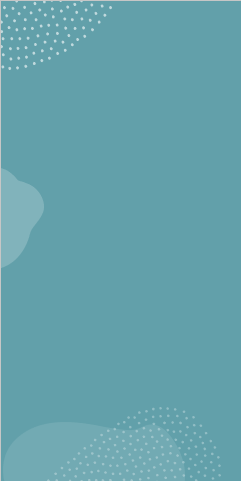 Prosjektstruktur senter - eksempel
Standard:
Senter kan organiseres i k-sted eller i prosjektstruktur (hovedprosjekt)
Organisering av er RD-delprosjekt (rekrutteringsstilling) som vil synliggjøres som egenfinansiering tilhørende ett spesifikt senter
Strategisk aktivitet
Aktivitetstype
Ikke aktuell
Ikke aktuell
Organisering av et spesifikt NFR-delprosjekt som inngår i et senter
Rekrutteringsstilling
Aktivitet
SFF
Sentertype
Ikke aktuell
Organisering av et spesifikt næringslivsdelprosjekt som inngår i et senter
Ikke aktuell
SFF
Bevilgning fra KD
Finansieringskilde
Strategisk satsning
NTNU Havrom
NFR
NTNU Havrom
Næringsliv og private
Spesifisering av finansieringskilde
RD
Hovedprosjekt
SFF AMOS
2
5
1
Delprosjekt
K-sted
Prosjekt
700001101 Stipendiat NN
700001 Stipendiat NN
600400101 AMOS NFR
600400 SFF AMOS
600400102 AMOS næringsliv
Utledes
BFV
Protype
Bidrag
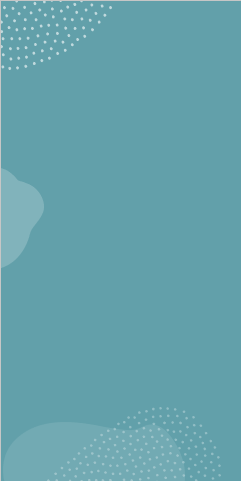 Rekrutteringsstilling RSO som inngår som egenfinansiering på BOA-prosjekt  Ny ordning: RSO-prosjektet opprettes som eget delprosjekt knyttet til BOA-prosjektet
Standard:
Når en stipendiatstilling skal synliggjøres som egenfinansiering på et BOA-prosjekt skal delprosjektet knyttes til gjeldende BOA-prosjekt (eneste unntak for bruk av relasjonen prosjekt – delprosjekt på tvers av BOA og BFV) 
I tillegg benytte Sentral egenfinansiering i Finansieringskilde.
Forutsetning for standard: 
Endelig løsning og rutiner for håndtering av RSO-rekrutteringsstillinger som inngår som egenfinansiering på BOA-prosjekt (under arbeid).
Rekrutteringsstillinger
Aktivitetstype
Rekrutteringsstillinger
Frie rekr.still. tildelt 2022
Aktivitet
Sentertype
Frie rekr.still. tildelt 2022
Ordinær RSO-stilling – kun synlig på BFV
Strategisk satsning
Bevilgning fra KD
Finansieringskilde
Sentral egenfinansiering
RSO-stilling som også inngår i egenfinansiering BOA-prosjekt
RSO
Ramme
(Spesifisering av finanseringskilde)
Hovedprosjekt
RSO
5
6
2
Delprosjekt:
Internprosjekt
Prosjekt:
Internprosjektgruppe
100200101 Stip K.Rasmussen
1
0
200200103 Stip. R. Knutsen
200200 NFR-prosjekt X
Utledes
Bevilgning
Prosjektleder
Protype
Bidrag
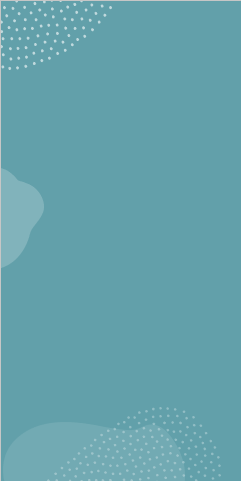 Investeringsprosjekter
Kun investeringsaktivitetene* er tilgjengelige i investeringsplanen (NTNUs, BEVISST plan investeringsplan) 
Investeringer som ønskes løftes til NTNUs investeringsplan og finansieres av avsetninger må ha separat delprosjekt som inkluderer kun investeringen med tilhørende inntekt.
Antall delprosjekt kan også påvirkes av ny ordning at avskrivninger skal synliggjøres desentralt. Løsning er under arbeid.
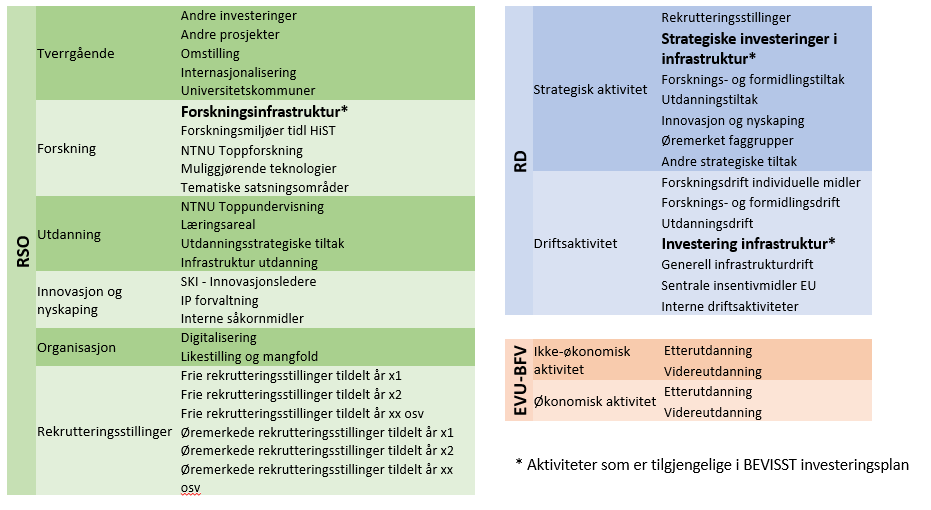 [Speaker Notes: NTNUs investeringsplan kommet pga. pålegg fra KD om maks 5% avsetningsnivå, med unntak av planlagte investeringer som skal finansieres av avsetningene. 
For å kunne rapportere til KD på må det være mulig følge med på status på disse investeringene. Derfor nødvendig med egne separate delprosjekt for investeringene som inkl. i NTNUs investeringsplan. 
Spesifisering knyttet til NTNUs investeringsplan samt tilrettelegging av BEVISST investeringsplan knyttet til dette er under utvikling.]
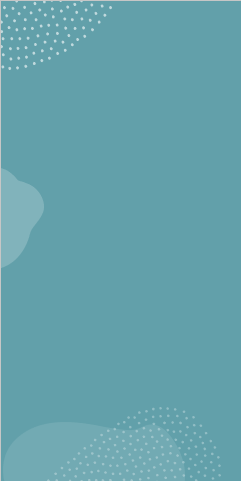 Frihetsgrader og standarder prosjektstruktur oppsummert
Må benyttes
Standardverdier
Må benyttes
Valgfrie verdier
Kan benyttes
Valgfrie verdier
Kan benyttes
Standard verdier
Aktivitetstype
Valg knyttet til ramme
SFF, SFI, SFU, FME, 
Nasjonalt senter
Annet senter
Ikke aktuell
Valg knyttet til aktivitetstype
Aktivitet
Sentertype
NTNU Bærekraft
NTNU Energi
NTNU Havrom
NTNU Helse
Ikke aktuell
BFV:
Bevilgninger fra Kunnskapsdepartementet
Bevilgninger fra andre departement
Sentral egenfinansiering
Strategisk satsning
Finansieringskilde
BFV:
RD
RSO
EVU-BFV
Ramme
(Spesifisering av finansieringskilde)
Hovedprosjekt
Når det er behov for å gruppere prosjekter, f.eks. senter.
BFV:
Gruppering i prosjekt bør kun skje når man vurderer det er vesentlige behov som ikke dekkes gjennom øvrige elementer i økonomimodellen
2
5
0
Delprosjekt
1
Prosjekt
Utledes
BFV:
Intern
Intern-EVU
Avregning
Prosjektleder
Protype
Ansattnr.
[Speaker Notes: Vær veldig tydelig på forskjell på std. innhold og hva som kan/må benyttes]
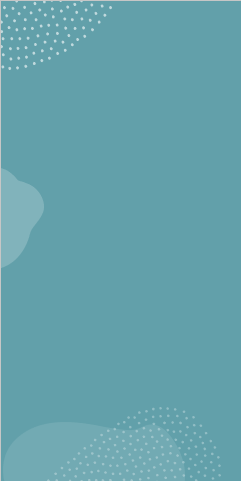 Andre standarder oppsummert
Generelt
Investeringer som skal inn i Investeringsplan i BEVISST plan må benytte infrastrukturaktiviteter
Investeringer som ønskes løftes til NTNUs investeringsplan og finansieres av avsetninger må ha eget delprosjektnummer.

RD
Et felles uspesifisert delprosjekt (tidligere 00-prosjektet)
Et felles avregnings(del)prosjekt
Et felles delprosjekt for disputas
Minimum ett delprosjekt under utdanningsdrift ved alle enheter som har denne type aktivitet (må ikke være særskilte for hver enhet)
Ved bevilgning fra annet departement kreves separat delprosjekt 

RSO
Når en rekrutteringsstilling skal synliggjøres som egenfinansiering på et BOA-prosjekt skal delprosjektet knyttes til gjeldende BOA-prosjekt (eneste unntak for bruk av relasjonen prosjekt – delprosjekt på tvers av BOA og BFV). Velg Sentral egenfinansiering i Finansieringskilde.
Inndeling i aktivitetstype, aktivitet og prosjekt fastsettes av FA
Benytt aktivitetene «tildelt tidligere» for konvertering av rekrutteringsstillinger RSO (frie og øremerkede stillinger hver for seg)
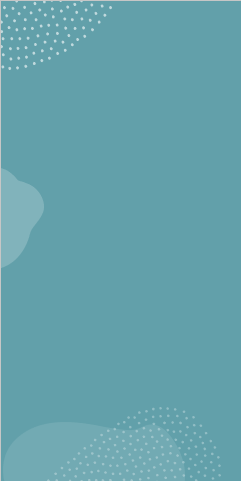 Anbefalinger oppsummert
Generelt
Unngå å benytte prosjektstrukturen til informasjon som finnes i andre deler av økonomimodellen. 
Ikke benytt delprosjekt til informasjon som ligger f.eks. i konto og k-sted
Ikke benytt prosjekt til gruppering av delprosjekt når tilsvarende gruppering ligger i aktivitetstype/aktivitet
Begrens antall delprosjekter, ikke legg opp til et for stort detaljeringsnivå
Benytt prosjektleder aktivt for å lett tilgjengeliggjøre info om prosjektøkonomi
Ved behov for å gruppere delprosjekt inn i spesifikke studieprogram og/eller i type studieprogram anbefales det å benytte prosjektstrukturen
Benytt relasjonene Strategisk satsning når enheten ønsker å synliggjøre aktivitet knyttet til en av NTNUs tematiske satsningsområder
Benytt relasjonen Sentertype når det er behov for å gruppere et senter gjennom prosjektstrukturen

RD
Ikke benytt flere Aktiviteter enn nødvendig, ha fokus på vesentligheter 
Det ikke et krav om å benytte alle
RSO
Ett delprosjekt per stipendiatstilling inkl. lønns- og driftsmidler
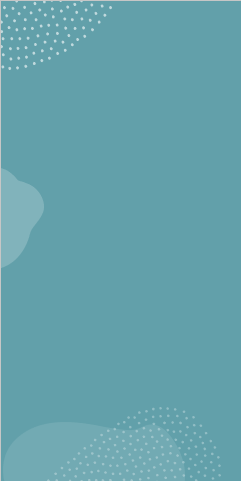 EVU innenfor bevilgningsøkonomien
Forutsetning for standard: 
Håndtering av EVU-prosjekter tilsvarende BOA-prosjekter blir vedtatt BOTT-standard og tilrettelegges i UNIT 4. Foreløpig ikke vedtatt.
Som før blir EVU-aktivitet innenfor bevilgningsøkonomien som blir håndtert med inntektsføring på samme måte som for BOA-prosjekter (inntektsføring i takt med kostnadsføring) håndtert i en egen ramme
Tidligere navn på rammen: EVU-BFV Maconomy
Nytt navn på rammen: EVU-BFV
Behov for å skille på økonomisk og ikke-økonomisk aktivitet
Ikke-økonomisk aktivitet gir uttelling i studiepoengproduksjon, samt at overføring av evt. over- og underskudd går mot RD
Økonomisk aktivitet gir ikke uttelling i studiepoengprod. og evt. resultat overføres mot VK
Behov for å skille mellom etter- og videreutdanning
Etter- og videreutdanning: forskjellig håndtering i studiepoengprod. og moms. Videreutdanning gir studiepoeng, etterutdanning uten.
Matrise for vurdering av EVU-aktivitet:
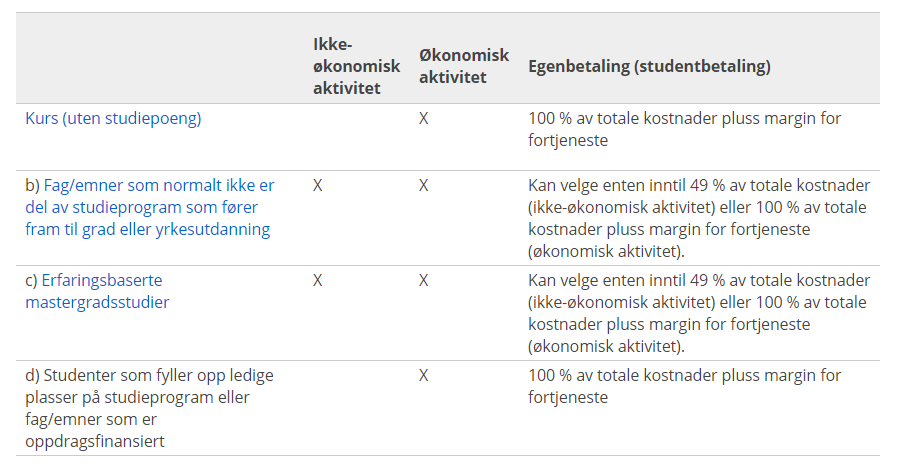 Aktivitetstype
Ra
Aktivitet
Delprosjekt
Ramme
Etterutdanning
Økonomisk aktivitet
Emne: Ledelse i organisasjoner
Videreutdanning
Emne: økonomistyring
Hovedhierarki EVU
EVU-BFV
Forutsetning for standard: 
Håndtering av EVU-prosjekter tilsvarende BOA-prosjekter blir vedtatt BOTT-standard og tilrettelegges i UNIT 4. Foreløpig ikke vedtatt.
Ikke-økonomisk aktivitet
Videreutdanning: Ledelse
Etterutdanning
Videreutdanning
Emne: Prosjektledelse
[Speaker Notes: Som før blir EVU-aktivitet innenfor bevilgningsøkonomien som blir håndtert med inntektsføring på samme måte som for BOA-prosjekter (inntektsføring i takt med kostnadsføring) håndtert i en egen ramme
Tidligere navn på rammen: EVU-BFV Maconomy
Nytt navn på rammen: EVU-BFV
Behov for å skille på økonomisk og ikke-økonomisk aktivitet
Ikke-økonomisk aktivitet gir uttelling i studiepoengproduksjon, samt at overføring av evt. over- og underskudd går mot RD
Økonomisk aktivitet gir ikke uttelling i studiepoengprod. og evt. resultat overføres mot VK
Behov for å skille mellom etter- og videreutdanning
Etter- og videreutdanning: forskjellig håndtering i studiepoengprod. og moms. Videreutdanning gir studiepoeng, etterutdanning uten.

Endelig vedtak for håndtering av dette i systemet er enda ikke klart (krever at alle BOTT-enhetene enes om å håndtere EVU-BFV-prosjektene på samme måte), det KAN derfor komme endringer på endelig løsning og dermed også denne strukturen. Det kommer vi evt. tilbake til utover høsten. I datainnsamlingsarket er det viktig å sette opp de gjeldende prosjektene i hht. denne strukturen.]
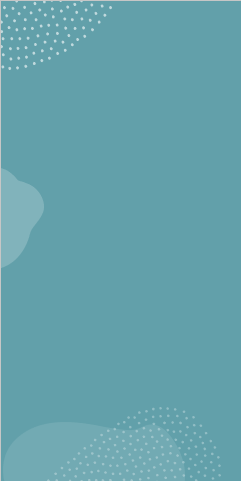 Prosjektstruktur BFV – EVU-BFV-prosjekt
Anbefaling:
Egne delprosjekt per emne per semester. Kan grupperes til evt. studieprogram ved behov.

Ved tverrfaglige studieprogram (f.eks. MORG, Teknologiledelse, Informasjonsbehandling) bør samme prosjektnr. benyttes på tvers av alle involverte enheter.
Standard:
Benytte standard verdier på relasjonene
Ikke-økonomisk aktivitet
Aktivitetstype
Videreutdanning
Aktivitet
Sentertype
Finansieringskilde
Strategisk satsning
Bevilgning fra KD
Spesifisering av finansieringskilde
Hovedprosjekt
EVU-BFV
800001101 Emne xx H21
2
5
1
Delprosjekt
K-sted
Prosjekt
800001 MORG (studieprogram) XX
800001102 Emne yy H21
800001101 Emne xx V22
800001102 Emne yy V22
Utledes
Intern EVU
Protype
[Speaker Notes: Det er kun aktive emner som vil ha delprosjekt til enhver tid
Det er nødvendig med ny delprosjekt for hvert semester/ varighet per emne for å holde god oversikt over økonomien. Nye studenter, inntekter og ressursbruk hvert semester. Erfaringsmessig er det behov for kontinuerlig oppfølging for god styring og oversikt mot instituttøkonomien.]
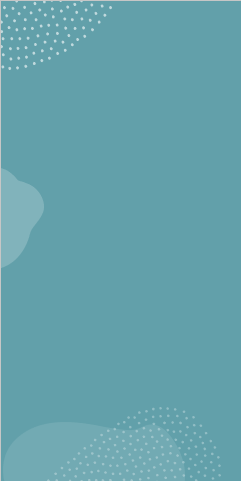 Konverteringsfil / datainnsamlingsark BFV
Skal inneholde alle delprosjekt enheten skal benytte fra 01.01.2022
Alle eksisterende prosjekter som skal videreføres som delprosjekt (mapping)
Ta inn eksisterende prosjektnummer i datainnsamlingsarket i konverteringskolonne (mulig med konvertering av flere eksisterende prosjekt til ett delprosjekt)
Prosjekter som ikke skal videreføres må avsluttes snarest og senest 8. oktober
NB: Alle prosjekter med saldo (som ikke avsluttes) må inkluderes i konverteringskolonnen
Eventuelle nye delprosjekter 
F.eks. til erstatning av analyseverdier
All informasjon knyttet til delprosjektene (relasjoner)
Eierstedet rapporterer inn eksisterende prosjekt 
I tilfeller der flere enheter/k-steder benytter samme prosjekt er det viktig å kommunisere rundt disse
Egen oversikt over hvilke prosjekter som benyttes på tvers distribueres
Eventuelle hovedprosjekt meldes inn i separat fil/ark
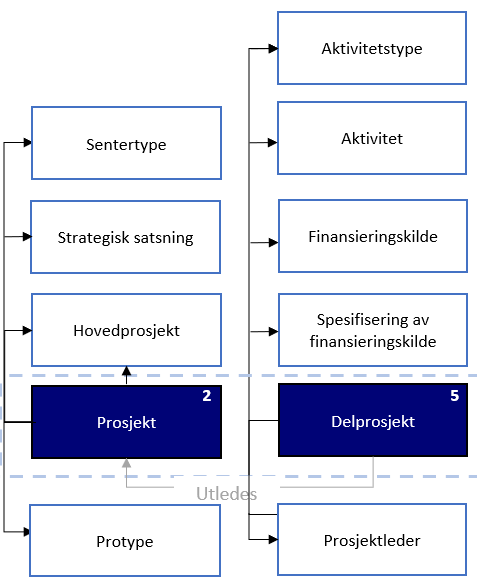 kontakt@okavd.ntnu.no
[Speaker Notes: Ved behov for å korrigere eiersted på et eksisterende prosjekt: Send melding til kontakt@okavd.ntnu.no

Ved behov for å avlutte eksisterende prosjekt:
	1. Send inn ADI-bilag med utnulling av saldo
	2. Send liste med prosjekt som skal avsluttes til kontakt@okavd.ntnu.no]
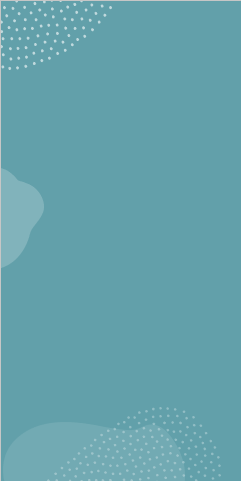 Konverteringsfil / datainnsamlingsark BFV
Prosjekt
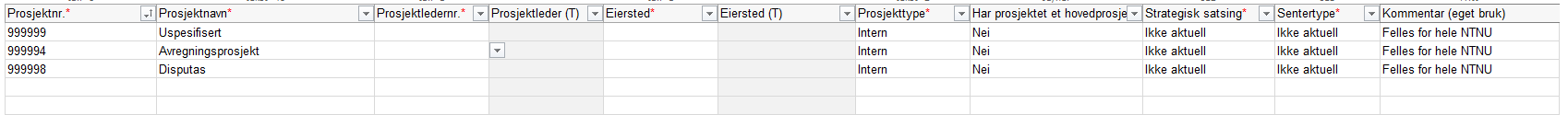 Delprosjekt
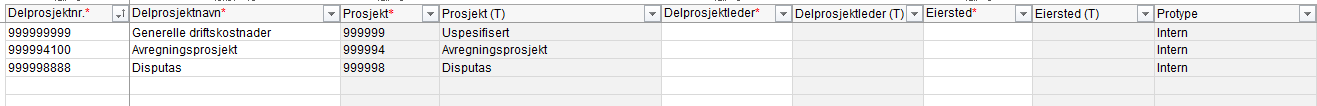 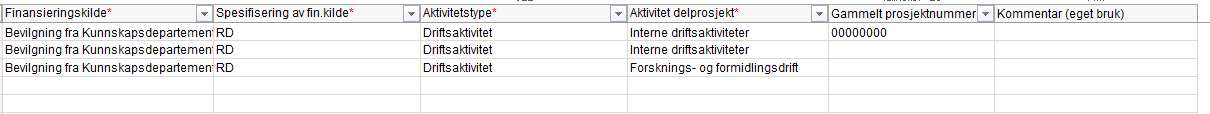 Uke 25: Gjennomføring av basiskurs og distribuering av aktive prosjekter og analyseverdier
Inkl. oversikt over prosjekt som benyttes på tvers
Uke 25 - 33/34: Vurdere struktur ved egen enhet 
Ved bruk av hierarkiet ramme – aktivitetstype – aktivitet – delprosjekt 
Leiesteder
Vurdere evt. fakultetsvise standarder
Uke 33: 
Kursing av superbrukere i datainnsamlingsarket
Datainnsamlingsarket distribueres, inkl. bestilling og veiledning
Fra uke 33: Utfylling og kontroll av datainnsamlingsarket
3. september: Delleveranse, eksempelinnlevering BFV fra alle fakultet
20. september: Frist datainnsamlingsark BFV
Eget datainnsamlingsark for evt. hovedprosjekt
Etter 20. september: Kvalitetssikring sentralt
8. oktober: Frist for avslutting av BFV-prosjekt
Før årsskifte: Overføring av saldoer til nye prosjekter
Hva skjer når
[Speaker Notes: Fakultetenes superbrukere blir sentrale ressurser i arbeidet – både for koordinering av arbeidet ved egen enhet og ikke minst som rådgivere/ballspillere for den enkelte enhet]
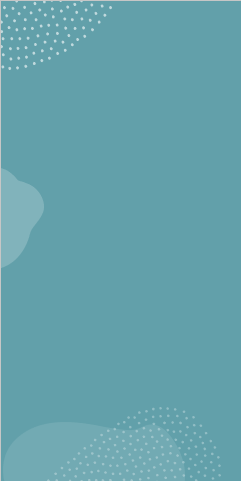 Superbrukere BFV
MH: Børre Flovik, Ingfrid Albrethson (Leiested), Roy Ove Rinnan
VM: Geir Furhovden
IV: Thomas Blichfeldt, Marzena Grindal (Leiested)
SU: Børge Lysø
NV: Rolf Krey Dising
IE: Tor Holan, Vegard Kildal
HF: Tove Svenning
ØK: Thor-Erik Eide
AD: Jørgen Fallmyr
FA: Mathias Elvebakk
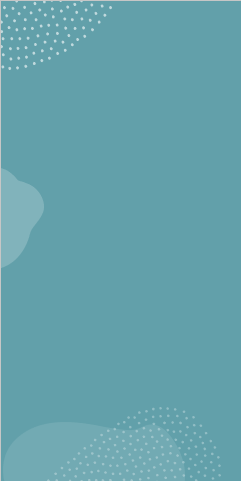 Relasjonsstruktur BFV oppsummert
RSO:
Tverrgående
Forskning
Utdanning
Nyskaping
Organisasjon
Rekrutteringsstillinger
RD:
Strategisk aktivitet
Driftsaktivitet
RD:
Rekrutteringsstillinger
Strategiske investeringer i infrastruktur
Forsknings- og formidlingstiltak
Utdanningstiltak
Innovasjon og nyskaping
Øremerket faggrupper
Andre strategiske tiltak
Forskningsdrift individuelle midler 
Forsknings- og formidlingsdrift
Utdanningsdrift
Investering infrastruktur
Generell infrastrukturdrift
Administrativ drift
Sentrale insentivmidler EU
Interne driftsaktiviteter
Kan benyttes på tvers av BOA og BFV
Aktivitetstype:
Aktivitetstype
RSO:
Andre investeringer
Andre prosjekter
Omstilling
Internasjonalisering
Forskningsinfrastruktur
Forskningsmiljøer tidl HiST
NTNU Toppforskning
Muliggjørende teknologier
Tematiske satsningsområder
NTNU Toppundervisning
Læringsareal
Utdanningsstrategiske tiltak
Infrastruktur utdanning
SKI - Innovasjonsledere
IP forvaltning
Interne såkornmidler
Universitetskommuner
Digitalisering
Likestilling
Frie rekrutteringsstillinger tildelt år x1
Frie rekrutteringsstillinger tildelt år x2
Frie rekrutteringsstillinger tildelt år xx osv
Øremerkede rekrutteringsstillinger tildelt år x1
Øremerkede rekrutteringsstillinger tildelt år x2
Øremerkede rekrutteringsstillinger tildelt år xx osv
SFF, SFI, SFU, FME, 
Nasjonalt senter
Annet senter
Ikke aktuell
Sentertype
Aktivitet:
Aktivitet
Strategisk satsning
NTNU Bærekraft
NTNU Energi
NTNU Havrom
NTNU Helse
Ikke aktuell
Finansieringskilde
EVU-BFV:
Ikke-økonomisk aktivitet
Økonomisk aktivitet
Når det er behov for å gruppere prosjekter, f.eks. ved senter.
EVU-BFV:
Etterutdanning
Videreutdanning
Etterutdanning
Videreutdanning
Hovedprosjekt
Spesifisering av finansieringskilde
Spesifisering av finansieringskilde:
4
1
2
5
7
0
Delprosjekt
Delprosjekt:
Internprosjekt
Prosjekt
BFV:
Bevilgninger fra Kunnskapsdepartementet
Bevilgninger fra andre departement
Sentral egenfinansiering
Utledes
Intern
Intern-EVU
Avregning
Prosjektleder
Prosjektleder
RD
RSO
EVU-BFV
Protype
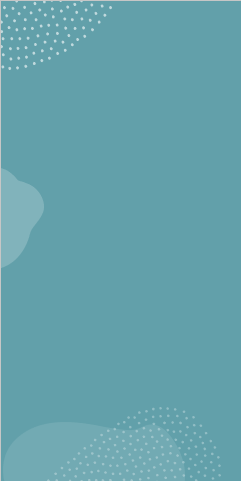 Aktivitetstype og Aktivitet for de ulike rammene
* Aktiviteter som er tilgjengelige i BEVISST investeringsplan
[Speaker Notes: Inndeling i hovedsakelig samme områder på RD og RSO. Muliggjør uthenting av analysedata på tvers av rammene.]
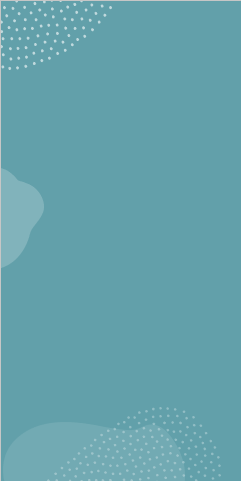 LEIESTED
Leiested er konvertert som Koststed (iht tidligere bestilling)
 – på konteringsnivå i ny økonomimodell
Prosjektstruktur kan benyttes i tillegg for å synliggjøre aktiviteten på leiestedet  på mer detaljert nivå

Enheten må gjøre en egen vurdering av hvordan leiested struktureres med eventuelle delprosjekt i tillegg til koststed slik at det dekker behov for styring og økonomisk oppfølging
Bruk av dimensjon delprosjekt/prosjekt i tillegg
Leiested organiseres som Koststed
Prosjektstruktur BFV
[Speaker Notes: Arbeidsgruppe Leiested i Prosjektet BOTT økonomimodell
Vurdering av struktur på leiested
Anbefaling leiested som koststed
Bestilling til enhetene om vurdering av hva som er leiested og opprettes/videreføres som koststed
Konvertert ut fra tilbakemeldinger fra enhetene]
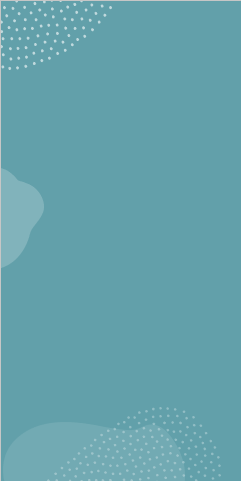 Bruk av økonomimodellen for leiested
Relasjoner for Koststed Leiested
Koststed for leiested opprettes med relasjon Koststedtype: Leiested eller Kjernefasilitet
Fellesnevner for å identifisere leiested og få oversikt over tilhørende aktivitet til leiested
Koststedtype:
Leiested/
Kjernefasilitet
Angi kategorisering av koststed (Leiested/Kjernefasilitet/Ikke aktuell).
Standard for Leiested: Leiested eller Kjernefasilitet
Angi hvor koststedet er geografisk lokalisert (Gjøvik-Ålesund-I/A).
Campus:
Rapporteringsrelasjon Nivå 4:

Fakultet/institutt må avklare hvordan man ønsker å benytte rapporteringsnivå 4 i Koststedstrukturen

Alternativ bruk vedrørende Leiested:
Gruppering av alle leiested på et institutt
Gruppering av noen leiested på et institutt
Egen gruppering for et stort leiested 
Leiested gruppert under en Faggruppe
Angi gruppering av koststed som tilsvarer fakultetsnivået eller tilsvarende enheter – 2 siffer
Nivå 2:
64
Nivå 3:
6490
Angi gruppering av koststed som tilsvarer instituttnivået eller tilsvarende enheter – 4 siffer
Angi gruppering av koststed som tilsvarer institutt- leiested- eller faggruppenivå – 6 siffer
Nivå 4:
649010
Konteringsnivå - 8 siffer
Standard for Leiested: Opprettes på dette nivået
Koststed:
64901010
1
6
[Speaker Notes: Ved gruppering av et stort/flere leiested vil det opprettes flere koststed – for eksempel flere store lab som opprettes under eget grupperingsnivå 4
Delprosjekt for mer detaljert oppfølging
Instrument det erbehov for å følge opp - opprettes som delprosjekt 
For element som det er benyttet  Analyseverdi for å skille ut aktivitet kan Delprosjekt erstatte Analyseverdi – vurder om behovet er der]
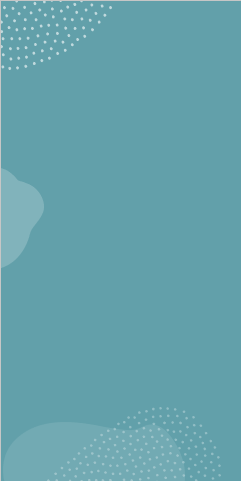 Leiested Koststed – bruk av felles delprosjekt
Kjernefasilitet, leiested
Koststedtype:
Koststedtype:
Leiested
Aktivitetstype:
Gjøvik, Ålesund, I/A
Campus:
Campus:
Drift (inntekt og kostnad) tilhørende leiestedet kan konteres på felles delprosjekt, for eksempel «00-Uspesifisert»
Aktivitet: «Interne driftsaktiviteter»

 Synliggjøring og rapportering av aktiviteten gjøres ved bruk av dimensjoner i øk.modellen, for eksempel konto
Aktivitet:
Sentertype:
Nivå 2:
Nivå 2:
Fakultet/VM/FA
64
Institutt/seksjon
Strategisk satsning:
Nivå 3:
Nivå 3:
Finansieringskilde:
6490
Gruppering av koststed:
Institutt, Leiested, Faggruppe…
Nivå 4:
Nivå 4:
Hovedprosjekt:
Spesifisering av finansieringskilde:
649030
0
0
1
1
2
5
4
6
Koststed:
Koststed:
Prosjekt:
Delprosjekt:
Konteringsnivå
64903010
Leiested A
EKSEMPEL
[Speaker Notes: Fristilt ksted muliggjør bruk av felles prosjekter på tvers 
Bruk av felles delprosjekt for drift – investeringer under forutsetning at det ikke er krav om EGET delprosjekt pr investering
Felles delprosjekt: NTNUs fellesprosjekt – felles delprosjekt som benyttes på tvers på institutt – felles delprosjekt som benyttes på tvers av flere leiested
Aktiviteten synliggjøres med den relasjon det aktuelle delprosjektet som benyttes er opprettet med  «00-Uspesifisert» har relasjon «Interne driftsaktiviteter»]
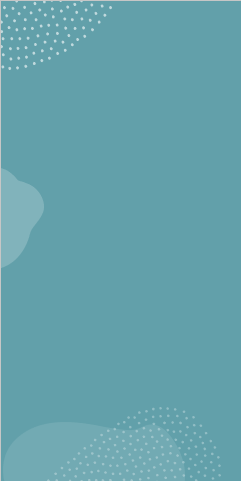 Leiested Koststed – Delprosjekt for Drift (inntekt og kostnad)
Kjernefasilitet, leiested
Koststedtype:
Koststedtype:
Leiested
Aktivitetstype:
Gjøvik, Ålesund, I/A
Campus:
Campus:
Driftsaktivitet
Drift (inntekt og kostnad) tilhørende leiestedet kan konteres på eget delprosjekt 

Delprosjekt opprettet på leiestedets koststed
Aktivitet:
Nivå 2:
Nivå 2:
Sentertype:
Fakultet/VM/FA
Generell infrastrukturdrift
64
Institutt/seksjon
Strategisk satsning:
Nivå 3:
Nivå 3:
Finansieringskilde:
6490
Bev. fra KD
Gruppering av koststed:
Institutt, Leiested, Faggruppe…
Nivå 4:
Nivå 4:
Hovedprosjekt:
Spesifisering av finansieringskilde:
649030
RD
0
0
1
1
2
5
7
4
6
Koststed:
Koststed:
Prosjekt:
Delprosjekt:
Konteringsnivå
64903010
Leiested B
100003101
100003
Generell drift
EKSEMPEL
[Speaker Notes: Delprosjekt for generell drift: Ønsker å synliggjøre på eget prosjekt i tillegg til Koststed; Ved bruk av relasjoner aktivt – delprosjekt for drift opprettes med egen relasjon; Generell infrastrukturdrift]
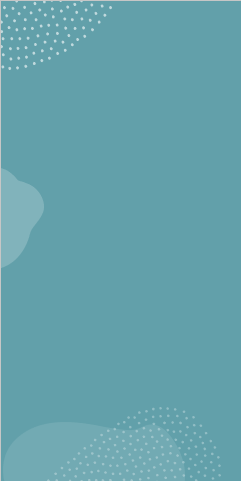 Leiested Koststed – bruk av Delprosjekt investering og drift for et utstyrBruk av Prosjekt
Vurdering, valg og bruk av relasjoner på delprosjekt gjøres av enheten

Jfr beskrivelse og anbefalinger på relasjoner for Prosjektstruktur BFV
Kjernefasilitet, leiested
Koststedtype:
Koststedtype:
Leiested
Aktivitetstype:
Gjøvik, Ålesund, I/A
Strategisk aktivitet
Campus:
Campus:
Driftsaktivitet
Sentertype:
Strategisk infrastrukturinvestering
Aktivitet:
Nivå 2:
Nivå 2:
Fakultet/VM/FA
64
Generell infrastrukturdrift
Institutt/seksjon
Strategisk satsning:
Nivå 3:
Nivå 3:
Finansieringskilde:
Delprosjekt opprettes for instrument/utstyr det er behov for mer detaljert, egen/spesiell oppfølging av
6490
Bev. fra KD
Gruppering av koststed:
Institutt, Leiested, Faggruppe…
Nivå 4:
Nivå 4:
Hovedprosjekt:
Spesifisering av finansieringskilde:
649030
RD
0
0
1
1
2
5
7
4
6
Koststed:
Koststed:
Prosjekt:
Delprosjekt:
Konteringsnivå
Investering utstyr X
64903020
Leiested C
100004
Utstyr X
100004101
100004102
Drift utstyr X
Prosjekt benyttes for å gruppere delprosjekt og samle aktiviteten på et utstyr
EKSEMPEL
[Speaker Notes: Prosjekt benyttes der man ønsker full oversikt over inntekter, kostnader, investeringer vedr et instrument
Eksempler:
Utstyr eller annet element som man ønsker full økonomisk oversikt over opprettes det delprosjekt for
Utstyr investert i BOA-overføres BFV ved avslutning av BOA prosjekt – Videre rapporteringskrav
Spesielt utstyr – egen pris
Egen oppfølging drift av et utstyr etc]
DELPROSJEKT
Antall delprosjekt vil være avhengig av hvilket behov enheten har for å følge opp leiestedet, hvor detaljert og på hvilket nivå. 

Drift på leiestedet kan konteres på felles delprosjekt «00-Uspesifisert». Synliggjøring og rapportering av aktiviteten skjer da ved bruk av dimensjoner i øk.modellen, for eksempel konto

Delprosjekt anbefales for instrumenter/utstyr det er behov for mer detaljert og egen/spesiell oppfølging 

Egne delprosjekt tilknyttet leiestedet, evt felles delprosjekter som benyttes på tvers
Ved behov for å synliggjøre aktivitet tilhørende leiestedet på et mer detaljert nivå

Kan benyttes pr. instrument/sone/lab etc for synliggjøring av:
Drift (kostnader og inntekter)
Investeringer
Total oversikt over utstyr/instrument
Tilleggspris/Ulik pris 
Ulik aktivitet
LEIESTED
KOSTSTED
(Konteringsnivå)
LEIESTED
PROSJEKT
Gruppere og samle delprosjekter
Anbefales brukt KUN hvis det er særskilt behov for gruppering og for behov som ikke dekkes av andre dimensjoner og relasjoner
Eksempelvis:  samle delprosjekter pr instrument/sone/lab hvis det er behov
Andre forhold som må hensyntas i vurderingen:

Investeringsplan Bevisst Plan og NTNUs investeringsplan: 
Eventuelle føringer som kan komme for organisering av delprosjekt – felles delprosjekt vs separate delprosjekt 
Delprosjekt i egne kategorier med tilgjengelige valg av aktiviteter/aktivitetstype

Anlegg/anleggsregister:
Eventuelle føringer som kan komme for organisering av delprosjekt  – for eksisterende og nye anlegg
Avskrivinger konteres og synliggjøres med samme konteringsstreng som anskaffelsen

Bookitlab: informasjon som kan tas ut fra systemet vs behov for regnskapsmessig synliggjøring på delprosjekt
[Speaker Notes: Bookitlab: Info fra Prosjektet Bookitlab om at informasjon og veiledningsmateriale vil komme
Viktig å ikke komplisere prosjektstruktur med enn nødvendig
Investeringer iht NTNUs investeringsplan og bruk av avsetninger: eget delprosjekt-jfr presentasjon tidligere]